Learning Continuity and Attendance Plan Template and Instructions - Part II
California Department of Education
August 4, 2020
[Speaker Notes: This webinar is the presentation of the final version of the template and instructions as currently posted on the learning continuity and attendance web page.]
Session Goals
Our goal for today is to:
Present the Learning Continuity and Attendance Plan (Learning Continuity Plan) Template and Instructions as posted on the California Department of Education’s (CDE’s) Learning Continuity and Attendance Plan web page: https://www.cde.ca.gov/re/lc/learningcontattendplan.asp
Provide time for questions and answers
Share resources
Provide an update on future webinars
2
Upcoming Webinars
Please visit https://www.cde.ca.gov/fg/aa/lc/tuesdaysat2.asp for more information
3
[Speaker Notes: Please share how LEAs will be asked to submit questions for the 8/13 webinar.]
Upcoming Webinars
Please visit https://www.cde.ca.gov/fg/aa/lc/tuesdaysat2.asp for more information
4
[Speaker Notes: Please share how LEAs will be asked to submit questions for the 8/13 webinar.]
Purpose of the Learning Continuity Plan (1)
Senate Bill 98 removes the requirement for the Local Control and Accountability Plan (LCAP) for the 2020–21 school year and establishes the Learning Continuity Plan
Seeks to address funding stability for schools while providing information at the LEA level for how student learning continuity will be addressed during the COVID-19 crisis in the 2020–21 school year
Is intended to balance the needs of all stakeholders, including educators, parents, students, and community members, while streamlining meaningful stakeholder engagement 
To reduce duplication of effort for LEAs
5
[Speaker Notes: highlight the sentence on page 2 of the instructions: In responding to the prompts throughout the Learning Continuity Plan, an LEA may include information from an existing plan to the degree that it addresses the prompt and related instructions. For example, this may include the COVID-19 Operations Written Report, which was superseded by SB 98; however, we acknowledge that some LEAs may have worked on this report over the summer and hope that they may be able to find meaningful overlaps between these plans.]
Purpose of the Learning Continuity Plan (2)
The Learning Continuity Plan template memorializes the planning process already underway for the 2020–21 school year which includes descriptions of the following:
Addressing gaps in learning; 
Conducting meaningful stakeholder engagement; 
Maintaining transparency; 
Addressing the needs of unduplicated pupils, students with unique needs, and students experiencing homelessness.
6
Purpose of the Learning Continuity Plan (3)
The Learning Continuity Plan template memorializes the planning process already underway for the 2020–21 school year which includes descriptions of the following (continued):
Providing access to necessary devices and connectivity for distance learning; 
Providing resources and supports to address student and staff mental health and social emotional well-being; and,
Continuing to provide school meals for students.
7
Approach to the Learning Continuity Plan
The Learning Continuity Plan is a vehicle to:
Clarify and communicate thinking around how the LEA is supporting its students and families. 
Reflect on planning and stakeholder engagement that has taken place.
Communicate with stakeholders through meaningful engagement.
While acknowledging the uncertainty created by COVID-19, it is highly probable that plans will change in response to changing needs.
The Learning Continuity Plan should be developed with the totality of SB 98 in mind.
8
Pieces of the Learning Continuity Plan
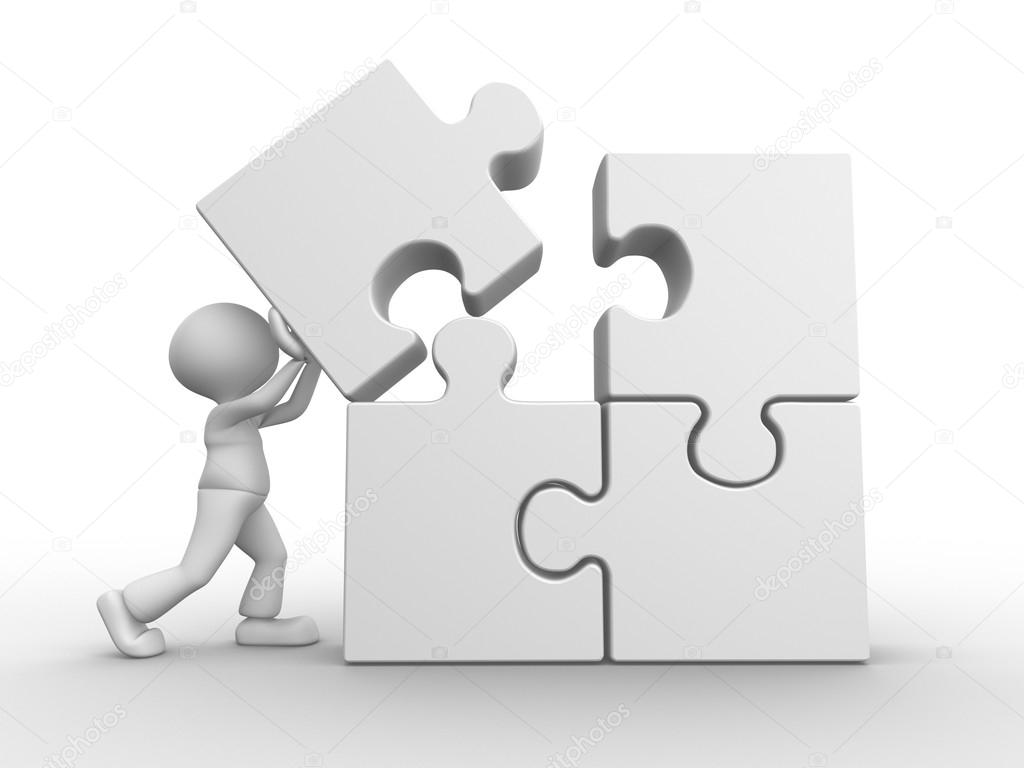 Learning Continuity Plan Template
Learning Continuity Plan Instructions
Resources and guidance to support the development of the Learning Continuity Plan
Review process and guidance for county offices and charter school authorizers
Continuity
Learning
and
Attendance
Plan
2020-2021
9
[Speaker Notes: 4

The Learning Continuity and Attendance Plan has given the System of Support an opportunity to be mobilized in a way that leverages the strengths and intention of California’s System of Support.

Lots of balls in the air- lots of pieces that we are all managing 
These four particular pieces are meant to be used together to inform the development and implementation and review of the Learning Continuity and Attendance Plan
Give quick updates on each piece of the puzzle- what CDE/CCEE have done and will continue to coordinate]
Overview of Process and Timelines
[Speaker Notes: Stakeholder engagement requirements are outlined in EC 43509]
Process and Timelines (1)
11
Process and Timelines (2)
Stakeholder Engagement
Solicit recommendations and comments regarding specific actions and expenditures proposed to be included in the Learning Continuity Plan. 
Provide the opportunity to submit written comments regarding specific actions and expenditures proposed to be included in the Learning Continuity Plan. 
For Districts and County Offices of Education (COEs), present the Learning Continuity Plan to the Parent Advisory Committee and the English Learner Parent Advisory Committee separately for review and comment. 
Superintendents must respond in writing to comments received from these committees.
Please note: LEAs must make an efforts to solicit feedback from pupils, families, educators, and other stakeholders who do not have internet access, or who speak languages other than English.
12
[Speaker Notes: In responding to the prompts throughout the Learning Continuity Plan, an LEA may include information from an existing plan to the degree that it addresses the prompt and related instructions.]
Process and Timelines (3)
Please note: The governing board or body must provide options for remote participation in these public hearings/meetings.
13
[Speaker Notes: No requirement for either of these meetings to be regularly scheduled, but they must have notice in advance, and options for remote participation.]
Process and Timelines (4)
14
Process and Timelines (5)
15
Process and Timelines (6)
LEAs must prominently post the Learning Continuity Plan on the homepage of the LEA’s website, consistent with the LCAP posting requirements as specified in California Education Code (EC) sections 52065 and 47606.5.
COEs must prominently post all Learning Continuity Plans submitted by school districts and charter schools, or links to those Plans, on the COE’s website.
16
Learning Continuity and Attendance Plan 2020–21
Template and Instructions
General Information
Template and Instructions
General Information
A description of the impact the COVID-19 pandemic has had on the LEA and its community.
Instructions: Briefly provide information deemed relevant to enable a reader to more fully understand how the LEA’s Learning Continuity Plan has been informed by the impacts the LEA and its community have experienced from the COVID-19 pandemic.
19
[Speaker Notes: TALKING POINT: 
The first section of the Learning Continuity Plan template titled “General Information” includes one prompt which requires the LEA to provide “A description of the impact the COVID-19 pandemic has had on the LEA and its community.” Note: This prompt has changed from the previous draft that was posted with last week’s Tuesday at 2 email reminder.” For this prompt, The LEA shall briefly provide information deemed relevant to enable a reader to more fully understand how the LEA’s Learning Continuity Plan has been informed by the impacts the LEA and its community have experienced from the COVID-19 pandemic. Keep in mind, the community is the audience of an LEA.


Descriptions provided for each of the prompts in the Learning Continuity Plan should include sufficient detail yet be sufficiently succinct in order for stakeholders to engage with the plan.]
Stakeholder Engagement
Template and Instructions
Stakeholder Engagement
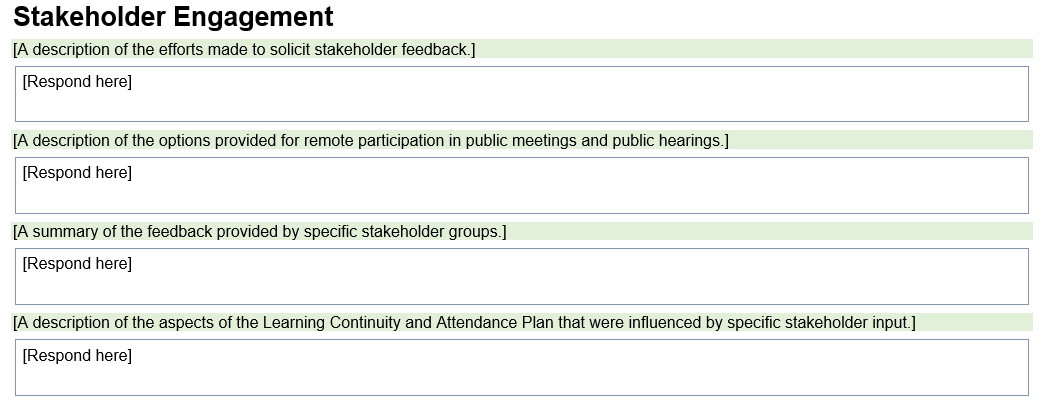 21
Efforts to Solicit Stakeholder Feedback
Prompt 1: A description of the efforts made to solicit stakeholder feedback
Instructions: A sufficient response to this prompt will describe the overall stakeholder engagement process, including the efforts to reach pupils, families, educators, and other stakeholders who do not have internet access, or who speak languages other than English; and a description of how stakeholder engagement was considered before finalizing the Learning Continuity Plan.
22
[Speaker Notes: The CDE is working with CABE to get the template translated so that it will be available in the top 5 languages spoken in California 
These templates will be posted on the CDE webpage in the coming week and hope that the templates will assist in higher levels of stakeholder engagement.
Please remember that there is Ed Code - CA EC 48985(a)- that provides that if 15% of an LEA’s parents speak a language other than English (15% of all parents, not just English learner parents), then the LEA is required to translate the documents for each population meeting the 15% threshold. 
The CDE annually notifies LEAs regarding the enrollment and language groups as required by EC 48985(a), and LEAs may find this information in a search of the CDE DataQuest at https://dq.cde.ca.gov/dataquest/.]
Options for Remote Participation
Prompt 2: A description of the options provided for remote participation in public meetings and public hearings.
Instructions: A sufficient response to this prompt will describe how the LEA promoted stakeholder engagement, and the option(s) provided that allowed remote participation in the public hearings and local governing board meetings.
A local governing board/body is authorized to hold public meetings via teleconferencing and to make public meetings accessible telephonically or otherwise electronically to all members of the public seeking to observe and to address the local legislative body or state body consistent with the flexibility afforded by Executive Order N-29-20 (https://www.gov.ca.gov/wp-content/uploads/2020/03/3.17.20-N-29-20-EO.pdf), published on March 18, 2020.
23
Summary of Feedback
Prompt 3: A summary of the feedback provided by specific stakeholder groups
Instructions: A sufficient response to this prompt will describe and summarize the stakeholder feedback provided by specific stakeholders. A sufficient response to this prompt will indicate ideas, trends, or inputs that emerged from an analysis of the feedback received from stakeholders.
24
Aspects Influenced
Prompt 4: A description of the aspects of the Learning Continuity and Attendance Plan that were influenced by specific stakeholder input.
Instructions: A sufficient response to this prompt will provide stakeholders and the public with clear, specific information about how the stakeholder engagement process influenced the development of the Learning Continuity Plan. This response must describe aspects of the Learning Continuity Plan that were influenced by or developed in response to stakeholder feedback.
For the purposes of this prompt, “aspects” may include sections or specific actions within a section of the Learning Continuity Plan that may have been influenced by stakeholder input.
25
In-Person Instructional Offerings
Template and Instructions
In-Person Instructional Offerings
A description of the actions the LEA will take to offer classroom-based instruction whenever possible, particularly for students who have experienced significant learning loss due to school closures in the 2019–2020 school year or are at a greater risk of experiencing learning loss due to future school closures.
27
[Speaker Notes: LEAs can’t say “N/A”]
Instructions for In-Person Instructional Offerings (1)
A sufficient response to this prompt will describe the LEA’s classroom-based instructional schedule model, including how the LEA will ensure student learning and competency development while also considering a student’s social–emotional well-being.
The LEA’s classroom-based instructional schedule model should include plans and protocols to ensure the safety of students and staff, consistent with public health guidance, including considerations for campus access, hygiene practices, protective equipment, physical distancing, and cleaning and disinfecting to ensure physical health and safety in school facilities and vehicles.
28
Instructions for In-Person Instructional Offerings (2)
To identify students who have experienced significant learning loss due to the school closures in 2019–2020, LEAs should consider and solidify a systematic cycle of assessments, including initial screenings and formative and summative assessments. LEAs may use this data to develop an instructional schedule model to address student needs with a focus on implementation of intervention strategies to accelerate learning for students at risk of experiencing continued learning challenges due to the impacts of COVID-19 and ongoing distance learning.
29
Actions Related to In-Person Instructional Offerings
Actions related to In-Person Instructional Offerings [additional rows and actions may be added as necessary]
30
[Speaker Notes: There are only action boxes under the sections that require actions to be listed in the LCP.]
Instructions for Actions Related to In-Person Instructional Offerings
For each action related to in-person instructional offerings, please enter the following information in the table:
A description of what the action is. This may include a succinct description of how the action contributes to meeting the increased or improved services requirement for foster youth, English learners, or low-income students, as applicable. Enter the total amount of expenditures associated with this action; and
Indicate whether the action contributes to meeting the increased or improved services requirement as described in the Increased or Improved Services section using a “Y” for Yes or an “N” for No.
31
[Speaker Notes: Total expenditures to implement the actions (how much does it cost). Not required to identify the fund source. The LEA may use funds other than LCFF, but it must adhere to the allowable use of those funds.]
Distance Learning Program
Template and Instructions
Continuity of Instruction
A description of how the LEA will provide continuity of instruction during the school year to ensure pupils have access to a full curriculum of substantially similar quality regardless of the method of delivery, including the LEA’s plan for curriculum and instructional resources that will ensure instructional continuity for pupils if a transition between in-person instruction and distance learning is necessary.
Instructions: A sufficient response to this prompt will:
Include specific information that explains how the LEA will provide continuity of instruction and learning to ensure that pupils have access to a full curriculum of substantially similar quality regardless of the method of delivery; and
Provide a succinct description of the curriculum and instructional resources that will be developed or utilized that will ensure instructional continuity for pupils if a transition between in-person instruction and distance learning is necessary.
33
Access to Devices and Connectivity
Access to Devices and Connectivity
A description of how the LEA will ensure access to devices and connectivity for all pupils to support distance learning.
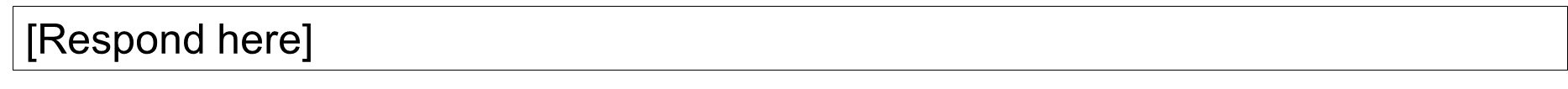 34
Instructions for Access to Devices and Connectivity (1)
Instructions: A sufficient response to this prompt will describe how the LEA will ensure access to devices and connectivity for all pupils to support distance learning whenever it occurs, including:
The process used to ascertain the needs of students. In doing so, the LEA may consider the needs of teachers and families in order to ensure that students have access to devices and connectivity.
The plan for ensuring access to devices and connectivity for all pupils to support distance learning, whenever it occurs, and for providing technological support to ensure access to devices and connectivity.
35
[Speaker Notes: This prompt goes beyond just being able to use/connect to a device. Access includes, but is not limited to, being able to use the device to access the curriculum/learning.]
Instructions for Access to Devices and Connectivity (2)
Descriptions of the efforts of the LEA to ensure students and families with unique circumstances have access to devices and connectivity.
Description of methods used to reach students and families who were unable to access devices and connectivity following school closure in the 2019-20 school year.
36
Pupil Participation and Progress
A description of how the LEA will assess pupil progress through live contacts and synchronous instructional minutes, and a description of how the LEA will measure participation and time value of pupil work.
Instructions: A sufficient response to this prompt will provide specific information about how the LEA will track and monitor student progress through live contacts and synchronous instructional minutes, and a description of how the LEA will measure participation and time value of student work.
Instructional time for distance learning is calculated based on the time value of synchronous and/or asynchronous assignments made and certified by a certificated employee of the LEA.
37
Distance Learning Professional Development
A description of the professional development and resources that will be provided to staff to support the distance learning program, including technological support.
Instructions: A sufficient response to this prompt will provide specific information about the professional development and resources the LEA will provide to staff to support the distance learning program, including technological support.
When responding to this prompt, an LEA may find it helpful to refer to the “Professional Learning and Relationships” section in the CDE’s Stronger Together: A Guidebook for the Safe Reopening of California's Public Schools (https://www.cde.ca.gov/ls/he/hn/documents/strongertogether.pdf). This section includes essential questions for LEA planning, as well as models and best practices related to professional learning.
38
Staff Roles and Responsibilities
A description of the new roles and responsibilities of affected staff as a result of COVID-19.
Instructions: A sufficient response to this prompt will describe how the LEA has adapted the roles and responsibilities of employees that have necessarily changed as a result of COVID-19 such as, but not limited to:
Modifications made to staff roles and responsibilities to meet the academic and social-emotional needs of students while ensuring the health and safety of staff and students.
Changes to an employee’s original role or responsibility when that original role or responsibility is not feasible in a remote environment.
39
Supports for Pupils with Unique Needs
A description of the additional supports the LEA will provide during distance learning to assist pupils with unique needs, including English learners, pupils with exceptional needs served across the full continuum of placements, pupils in foster care, and pupils who are experiencing homelessness.
Instructions: A sufficient response to this prompt must describe the additional support that the LEA will provide during distance learning to assist pupils with unique needs, including additional supports provided to the following groups:
●  	English learners;
●  	Pupils with exceptional needs served across the full continuum of placements;
●  	Pupils in foster care; and
●  	Pupils who are experiencing homelessness.
40
[Speaker Notes: Please tune into our webinar on Thursday, August 6th to learn more about the supports for the student groups listed here.
We will have colleagues from the CDE share additional resources and clarifications and highlights of SB 98 statute that is required when supporting each of these students through the implementation of distance learning and, when feasible, in-person or classroom-based instruction.]
Actions Related to Distance Learning Program
Actions related to the Distance Learning Program [additional rows and actions may be added as necessary]
41
[Speaker Notes: Action boxes only under sections required in LCP.]
Instructions for Actions Related to Distance Learning Program
Instructions: For each action related to the Distance Learning Program, please enter the following information in the table:
A description of what the action is. This may include a description of how the action contributes to meeting the increased or improved services requirement for foster youth, English learners, or low-income students, as applicable. Enter the total amount of expenditures associated with this action; and
Indicate whether the action contributes to meeting the increase or improved services requirement as described in the Increased or Improved Services section using a “Y” for Yes or an “N” for No.
Please add additional rows, as necessary.
42
[Speaker Notes: Action boxes only under sections required in LCP.]
Please see: 
CDE’s Distance Learning FAQs at https://www.cde.ca.gov/ci/cr/dl/distlearningfaqs.asp
CDE’s 2020–21 Funding and Instructional Time FAQs at https://www.cde.ca.gov/fg/aa/pa/pafaqs.asp
For More Information
43
[Speaker Notes: We encourage you to take a look at these FAQs. As a reminder, there are questions and answers on these FAQ pages that deal with other provisions from SB 98.]
Pupil Learning Loss
Template and Instructions
Pupil Learning Loss (1)
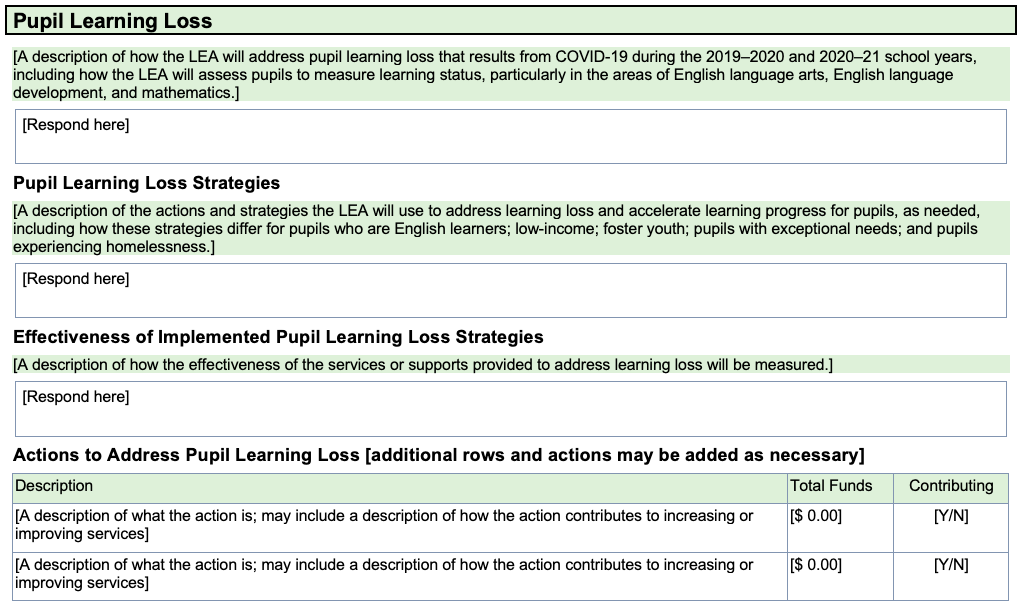 45
[Speaker Notes: Action boxes only under sections required in LCP.]
Pupil Learning Loss (2)
Prompt: A description of how the LEA will address pupil learning loss that results from COVID-19 during the 2019-2020 and 2020-21 school years, including how the LEA will assess pupils to measure learning status, particularly in the areas of English language arts, English language development, and mathematics.
Instructions: A sufficient response to this prompt will describe how, with what tools, and at what frequency the LEA will assess pupils to measure learning status, within any instructional delivery model, particularly in the following areas:
English language arts
English language development (ELD)
Mathematics
46
[Speaker Notes: Special Note about English language development (ELD)- want to highlight that the instructions that were posted on Friday included an extra phrase after ELD on this page of the instructions “including designated and integrated ELD instruction.” This phrase should not be included in this section and please remember to either get rid of this phrase in your version of the instructions or go to our web page and download the revised instructions. (This is the only change). You will know you have the correct version of the instructions because it says “August, 2020” on the instructions. The template was not impacted and therefore does not require an additional download.  It is important to remember that ELD is required regardless of setting and includes designated and integrated instruction.]
Pupil Learning Loss Strategies
Prompt: A description of the actions and strategies the LEA will use to address learning loss and accelerate learning progress for pupils, as needed, including how these strategies differ for pupils who are English learners; low-income; foster youth; pupils with exceptional needs; and pupils who are experiencing homelessness.
Instructions: A sufficient response to this prompt will include specific actions and describe the strategies used to address learning loss and accelerate learning progress. In addition, the response must include a description as to how these strategies differ for:
●  	English Learners; 
●  	Low-income pupils;
●  	Foster youth;
●  	Pupils with exceptional needs; and
●  	Pupils who are experiencing homelessness.
47
[Speaker Notes: Remind everyone that on Thursday, August 6- we will be going into more depth about supporting our students and will be joined by the English Learner Support Division, the Special Education Division, and the Integrated Student Support Office also from the Student Achievement and Support Division to provide specific strategies and requirements as per SB 98 that districts must follow when implementing distance learning and accelerating learning to mitigate any gaps in learning.]
Effectiveness of Implemented Pupil Learning Loss Strategies
Prompt: A description of how the effectiveness of the services or supports provided to address learning loss will be measured.
Instructions: A sufficient response to this prompt will describe how and by what methods the LEA will measure the effectiveness of services or supports provided to address learning loss.
When responding to this prompt, an LEA may find it helpful to refer to the “Instructional Programs” section in the CDE’s Stronger Together: A Guidebook for the Safe Reopening of California's Public Schools (https://www.cde.ca.gov/ls/he/hn/documents/strongertogether.pdf)
48
Actions to Address Pupil Learning Loss (1)
Actions to Address Pupil Learning Loss [additional rows and actions may be added as necessary]
49
[Speaker Notes: Action boxes only under sections required in LCP.]
Actions to Address Pupil Learning Loss (2)
Instructions: For each action addressing Pupil Learning Loss, please enter the following information in the table below:
A description of what the action is. This may include a description of how the action contributes to meeting the increased or improved services requirement for foster youth, English learners, or low-income students, as applicable. Enter the total amount of expenditures associated with this action; and
Indicate whether the action contributes to meeting the increased or improved services requirement as described in the Increased or Improved Services section using a “Y” for Yes or an “N” for No.
Please add additional rows, as necessary.
50
[Speaker Notes: Action boxes only under sections required in LCP.]
Mental Health and Social Emotional Well-Being
Template and Instructions
Mental Health and Social Emotional Well-Being (1)
A description of how the LEA will monitor and support mental health and social and emotional well-being of pupils and staff during the school year, including the professional development and resources that will be provided to pupils and staff to address trauma and other impacts of COVID-19 on the school community.
Instructions: A sufficient response to this prompt will describe how the LEA will support mental health and social and emotional well-being of pupils during the school year which includes:
What professional development will be provided to staff.
What resources will be provided to pupils and staff to address trauma and other impacts of COVID-19 on the school community.
52
[Speaker Notes: Action boxes only under sections required in LCP.]
Mental Health and Social Emotional Well-Being (2)
When responding to this prompt, LEAs may find it helpful to consider the guidance provided on pages 34–36 in the “Mental Health and Well-Being of All” section in the CDE’s Stronger Together: A Guidebook for the Safe Reopening of California's Public Schools (https://www.cde.ca.gov/ls/he/hn/documents/strongertogether.pdf).
53
[Speaker Notes: Action boxes only under sections required in LCP.]
Pupil Family Engagement and Outreach
Template and Instructions
Pupil Family Engagement and Outreach (1)
A description of pupil engagement and outreach, including the procedures for tiered reengagement strategies for pupils who are absent from distance learning and how the LEA will provide outreach to pupils and their parents or guardians, including in languages other than English, when pupils are not meeting compulsory education requirements, or if the LEA determines the pupil is not engaging in instruction and is at risk of learning loss.
55
[Speaker Notes: Action boxes only under sections required in LCP.]
Pupil Family Engagement and Outreach (2)
Instructions: A sufficient response to this prompt will provide a description of pupil engagement and outreach including:
The procedures for tiered re-engagement strategies for pupils who are absent from distance learning.
How the LEA will provide outreach to all pupils and their parents and guardians, including in languages other than English, when pupils are not meeting compulsory education requirements or if the LEA determines the pupil is not engaging in instruction and is at risk of learning loss.
56
[Speaker Notes: Action boxes only under sections required in LCP.]
School Nutrition
Template and Instructions
School Nutrition
A description of how the LEA will provide nutritionally adequate meals for all pupils, including those students who are eligible for free or reduced-price meals, when pupils are participating in both in-person instruction and distance learning, as applicable.
Instructions: A sufficient response to this prompt will describe how the LEA will provide nutritionally adequate meals for all pupils, including those students who are eligible for free or reduced-price meals, when pupils are participating in both in-person instruction and distance learning, as applicable.
When responding to this prompt, LEAs may find it helpful to consider the changes in food service operations provided on pages 43–44 in the “School Services” section in the CDE’s Stronger Together: A Guidebook for the Safe Reopening of California's Public Schools (https://www.cde.ca.gov/ls/he/hn/documents/strongertogether.pdf).
58
[Speaker Notes: Action boxes only under sections required in LCP.]
Additional Actions to Implement the Learning Continuity Plan
Template and Instructions
Additional Actions to Implement the Learning Continuity Plan
Additional Actions to the Implement the Learning Continuity Plan [additional rows and actions may be added as necessary]
60
[Speaker Notes: Action boxes only under sections required in LCP.]
Instructions for Additional Actions to Implement the Learning Continuity Plan (1)
This table should include additional actions related to the implementation of the Learning Continuity Plan that are not already included in the plan, including any actions related to the Mental Health and Social Emotional Well Being, Pupil and Family Engagement and Outreach, and School Nutrition Sections of the plan if needed. If applicable, please enter the following information in the table:
The section of the Learning Continuity Plan related to the action described. If the actions and expenditures described in this table do not apply to one particular section the LEA may put “N/A.”
61
[Speaker Notes: Highlight the first bullet in the instructions regarding the section column.
Again, it is important to note that the additional actions table is intended to capture the actions for any of the sections that do not already have an actions table, which are:
Mental Health and social emotional well-being, including professional development and resources to address trauma,
Pupil Engagement and Outreach, and
School Nutrition.
[If needed] This is why this actions table has an extra column labeled section (for which of the three sections above the action was described in the plan).
Of course there might be actions that an LEA wants to include in this table that may not fit into just one specific section- in those cases, please put “N/A’]
Instructions for Additional Actions to Implement the Learning Continuity Plan (2)
A description of what the action is. This may include a succinct description of how the action contributes to meeting the increased or improved services requirement for foster youth, English learners, or low-income students, as applicable.
Enter the total amount of expenditures associated with this action; and
Indicate whether the action contributes to meeting the increased or improved services requirement as described in the Increased or Improved Services section using a “Y” for Yes or an “N” for No.
62
[Speaker Notes: Highlight the first bullet in the instructions regarding the section column.
Again, it is important to note that the additional actions table is intended to capture the actions for any of the sections that do not already have an actions table, which are:
Mental Health and social emotional well-being, including professional development and resources to address trauma,
Pupil Engagement and Outreach, and
School Nutrition.
[If needed] This is why this actions table has an extra column labeled section (for which of the three sections above the action was described in the plan).
Of course there might be actions that an LEA wants to include in this table that may not fit into just one specific section- in those cases, please put “N/A’]
Increased or Improved Services for Foster Youth, English Learners, and Low-Income Students
Template and Instructions
Requirements and Instructions (1)
Heading: Percentage to Increase or Improve Services
Heading: Increased Apportionment Based on the Enrollment of Foster Youth, English Learners, and Low-Income Students
Instructions: Identify the percentage by which services for unduplicated pupils must be increased or improved as compared to the services provided to all students in the Learning Continuity Plan year as calculated pursuant to California Code of Regulations, Title 5  (5 CCR) Section 15496(a)(7).
Instructions: Specify the estimate of the amount of funds apportioned on the basis of the number and concentration of unduplicated pupils for the Learning Continuity Plan.
64
Required Descriptions (2)
Prompt 1: For the actions being provided to an entire school, or across the entire school district or county office of education (COE), an explanation of (1) how the needs of foster youth, English learners, and low-income students were considered first, and (2) how these actions are effective in meeting the needs of these students.
Instructions: For the actions included in the Learning Continuity Plan and marked as contributing to the increased or improved services requirement for foster youth, English learners, and low-income students and that are being provided on an LEA-wide or schoolwide basis, provide a general explanation of these actions consistent with 5 CCR Section 15496(b).
65
Required Descriptions (3)
Instructions (continued):
Principally Directed and Effective: For these actions, explain how:
The LEA considered the needs, conditions, or circumstances of its unduplicated pupils as a result of COVID-19;
The action, or aspect(s) of the action (including, for example, its design, content, methods, or location), is based on these considerations; and
The action is intended to meet the needs of the students in response to the COVID-19 pandemic.
66
Required Descriptions (4)
Prompt 2: A description of how services for foster youth, English learners, and low-income students are being increased or improved by the percentage required.
67
Required Descriptions (5)
Instructions: Consistent with the requirements of 5 CCR Section 15496, describe how the services marked in the Learning Continuity Plan as contributing to the increased or improved services requirement for foster youth, English learners, and low-income students contribute to meeting the percentage calculated as compared to the services provided for all students. Additionally, consistent with the requirements of 5 CCR Section 15496, please describe any other actions or services that contribute towards meeting the increased or improved services requirement. To improve services means to grow services in quality and to increase services means to grow services in quantity. A sufficient description to this prompt must address how the action(s) are expected to result in the required proportional increase or improvement in services for unduplicated pupils as compared to the services the LEA provides to all students.
68
Resources and Support
To support the field, the CDE has posted a number of Frequently asked Questions (FAQs) on various CDE web pages. For example: 
Learning Continuity and Attendance Plan FAQs (https://www.cde.ca.gov/re/lc/learningcontattendplan.asp#FAQs)
Distance Learning FAQs (https://www.cde.ca.gov/ci/cr/dl/distlearningfaqs.asp)
English Learner Services FAQs (https://www.cde.ca.gov/sp/el/er/elservicescovid.asp)
ELD Distance Learning FAQs (https://www.cde.ca.gov/sp/el/er/eldfaqs.asp)
COVID-19 Assessment FAQs (https://www.cde.ca.gov/ta/tg/ca/covid19assessmentfaq.asp)
Frequently Asked Questions (1)
70
[Speaker Notes: We encourage you to take a look at these FAQ pages. As a reminder, there are questions and answers on these FAQ pages that deal with other provisions from SB 98.]
Frequently Asked Questions (2)
CDEs 2020–21 Funding and Instructional Time FAQs at (https://www.cde.ca.gov/fg/aa/pa/pafaqs.asp)
LEAs are encouraged to review the FAQ pages as these may be updated to reflect new information and guidance.
71
[Speaker Notes: We encourage you to take a look at these FAQ pages. As a reminder, there are questions and answers on these FAQ pages that deal with other provisions from SB 98.]
Resources to Consider (1)
CDE’s Learning Continuity and Attendance Plan web page at: https://www.cde.ca.gov/re/lc/learningcontattendplan.asp
Stronger Together, A Guidebook to the Safe Reopening of California’s Public Schools https://www.cde.ca.gov/ls/he/hn/documents/strongertogether.pdf
California Department of Education (CDE) Coronavirus Response and School Reopening Guidance web page: https://www.cde.ca.gov/ls/he/hn/coronavirus.asp
72
[Speaker Notes: LEAs may consider these following resources, among others, when answering prompts within the Learning Continuity Plan.]
Resources to Consider (2)
California Collaborative for Education Excellence (CCEE), The Continuity of Learning Playbooks https://k12playbook.ccee-ca.org/ and Supporting Families and Communities with Distance Learning https://ccee-ca.org/documents/distancelearning/CCEE%20Webinar%20Community%20Engagement%20Initiative%20Supporting%20Families%20and%20Communities%20in%20Distance%20Learning.pdf
CCEE COVID-19 Distance Learning Technical assistance resources https:\ccee-ca.org\distance-learning.asp#TechnicalAssistance
73
[Speaker Notes: LEAs may consider these following resources, among others, when answering prompts within the Learning Continuity Plan.]
Questions?
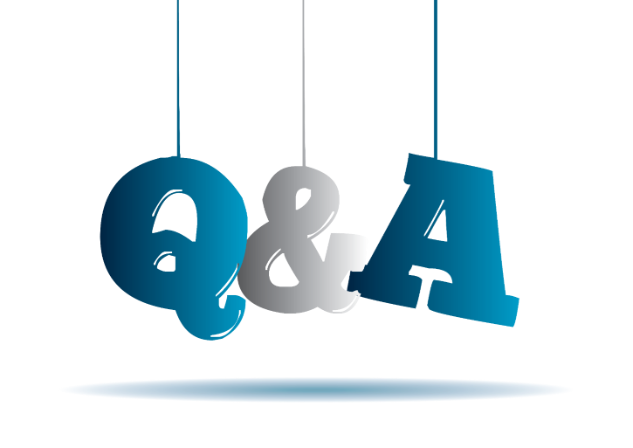 Local Agency Systems Support Office
at LCFF@cde.ca.gov
74